CHE 112 Spring 2021
Lecture 20 d – Age of the Universe
Overview/Topics
Radioactive Decay Chain
Half-Life and Rate Constant
Using ½-life to calculate age of objects
Skills to Master
HW 20 d
Read
OER 20.3
https://www.newworldencyclopedia.org/entry/Radioactive_decay
Radioactive Decay Series
“chain”
Series of radioactive decays an isotope undergoes to achieve stability (ultimately decaying to a stable isotope of lead
4 Series – Uranium, Actinide, Thorium, Neptunium (all gone!)
Parent = long ½ life
Daughter = shorter ½ lives
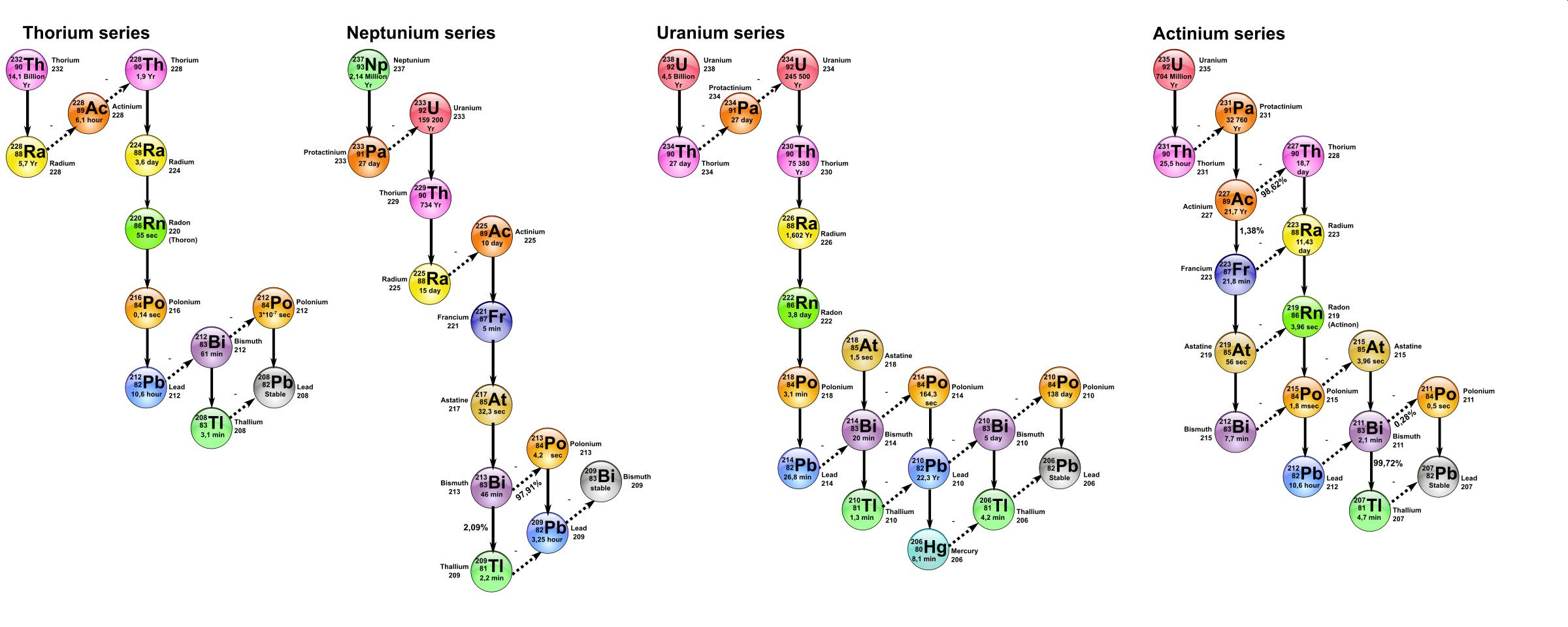 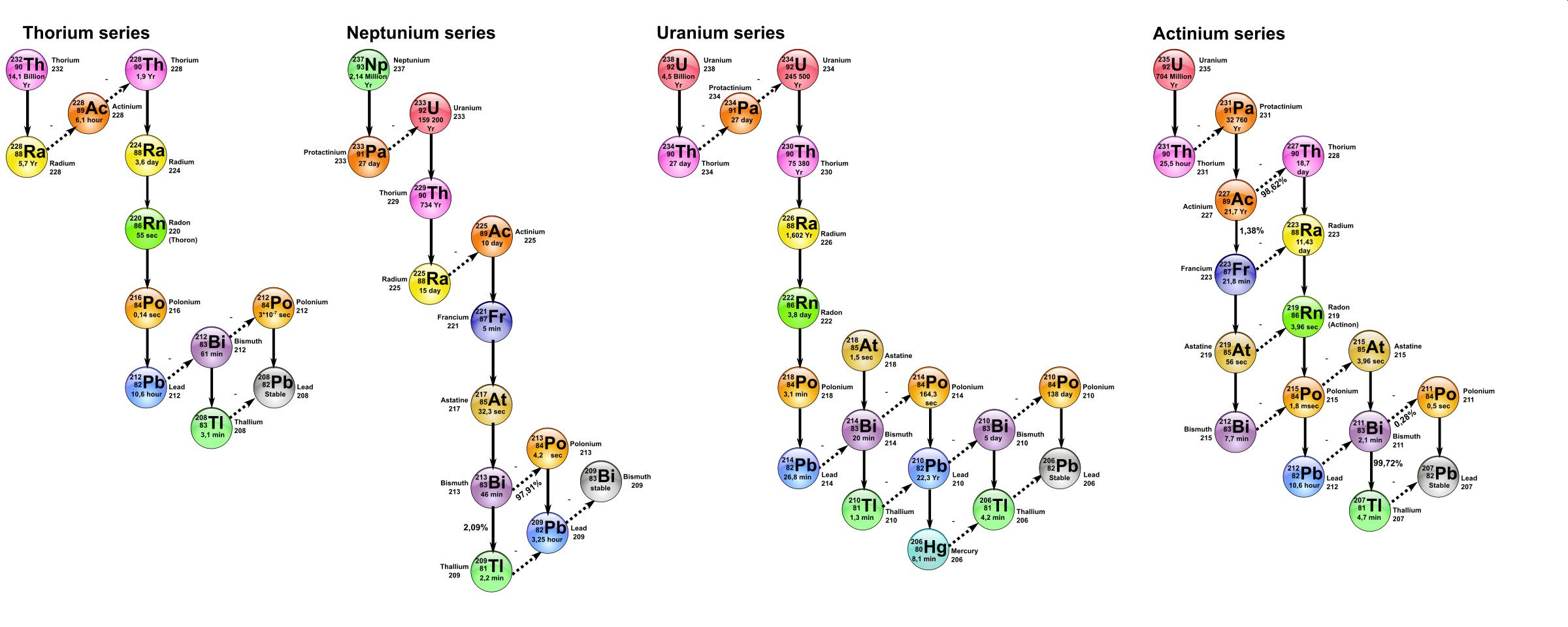 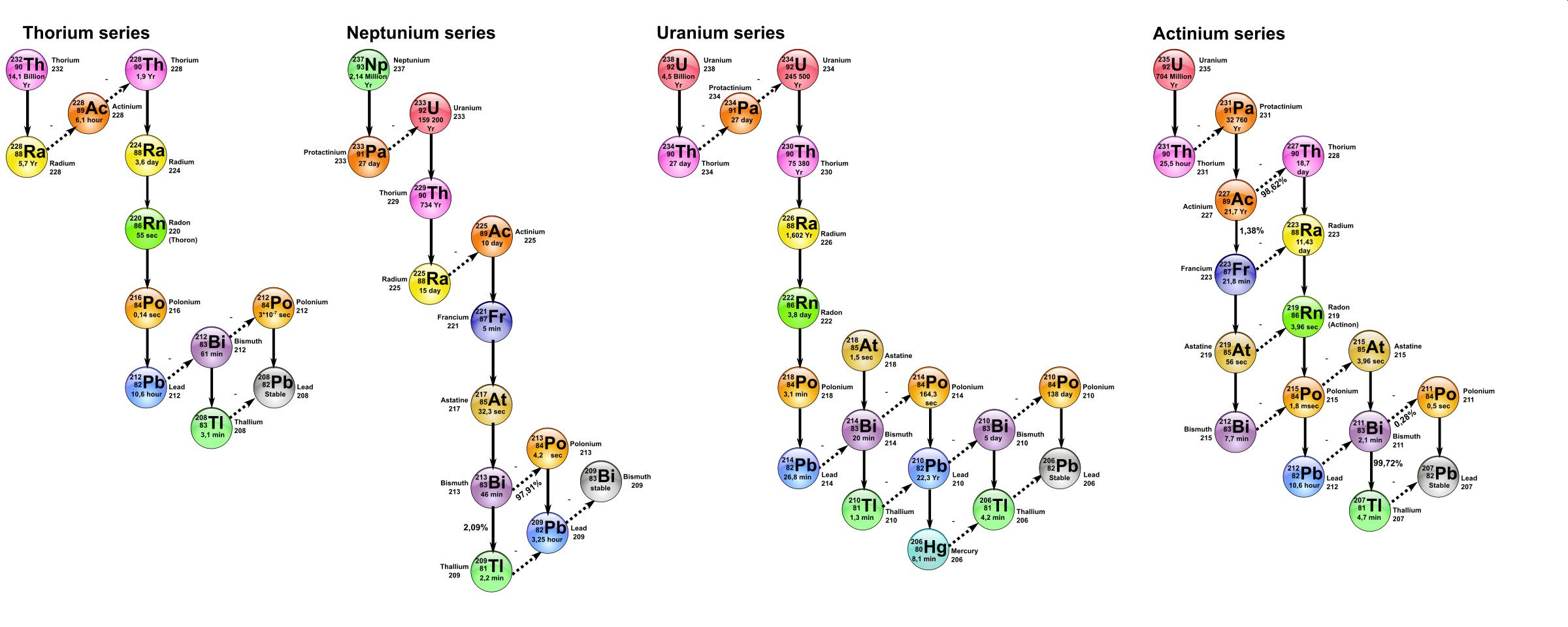 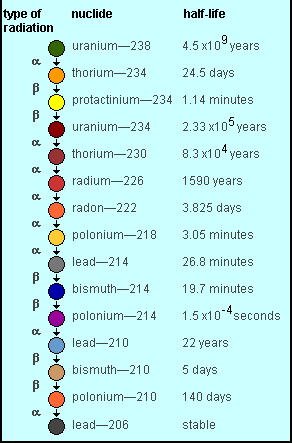 Review of 17.4
1st Order Kinetics
Radioactive Decay - Math
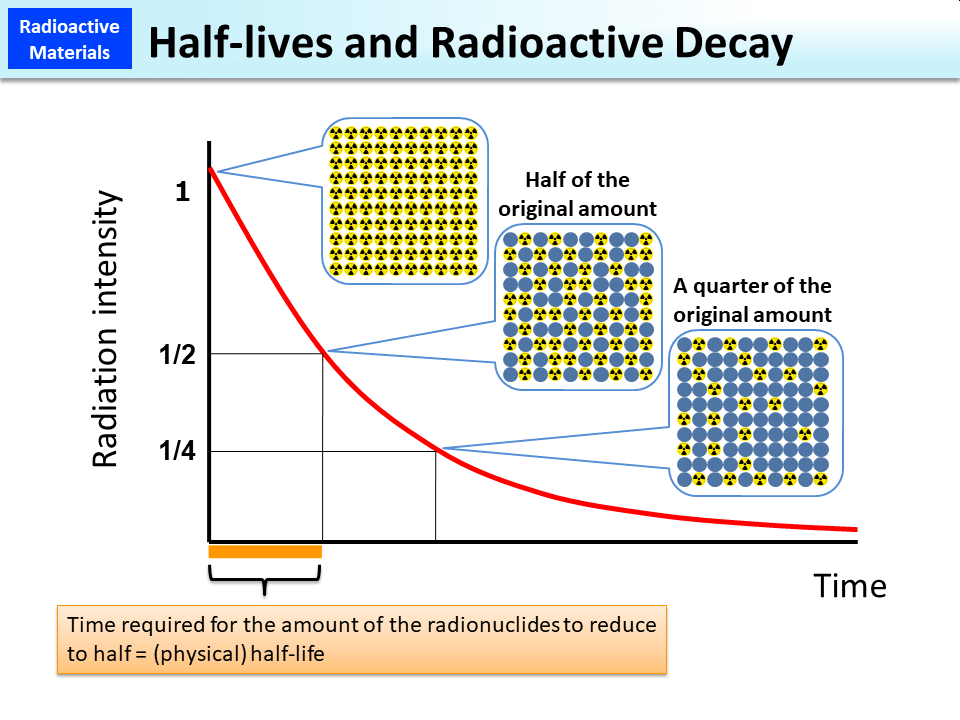 Integrated Rate Law
Rate Law
Rate = k N
N0 = # atoms time = 0
Nt = # atoms time = t
k = radioactive decay constant (s-1)
t = time
k = radioactive decay constant (s-1)
N = # of atoms
K = big 	→ fast decay
   = small	→ slow decay
Half Life (t1/2)
Units
1 Becquerel (Bq) = 1 disintegration/sec
1 Ci (Curie) = 3.7 x 1010 disintegration/sec
t1/2   = small 	→ fast decay
   	= big		→ slow decay
Example:
1.000 g of 90Sr decays to 0.953 g after 2.00 years
Calculate the ½ life
How much will remain after 5 years?
What is the initial activity in Bq and Ci?
More 1st order kinetics
Radioactive Dating
Use decay rate of radioactive isotopes to determine age of substances
Ratio of Parent to Daughter atoms.
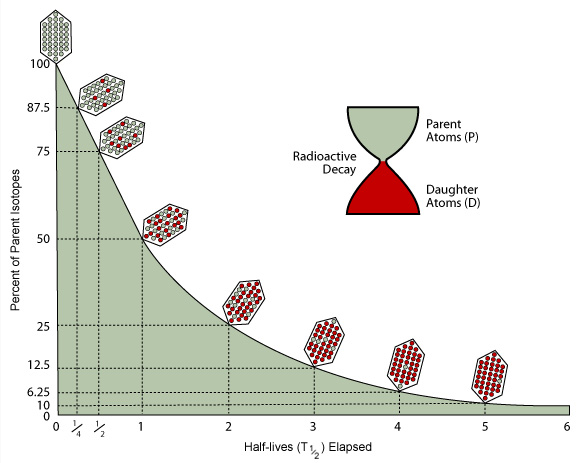 Carbon Dating
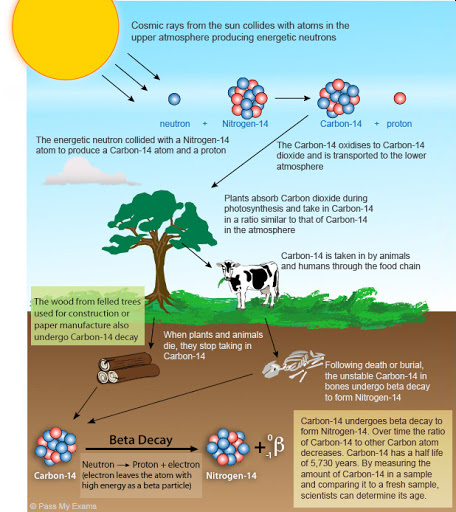 Make radioactive 14C
Incorporate into CO2
Photosynthesis/Consume
Die/Decay
Ratio 14C/12C
t1/2 = 5730 years
Example:
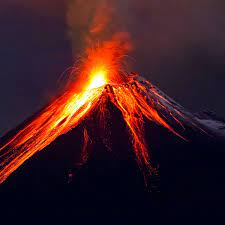 Determine the age of a volcanic eruption!  
Charcoal formed in the eruption = 7 dis/min
Charcoal in a living tree = 15.3 dis/min
How long ago did the volcano erupt?
Example:
238U → 206Pb
t1/2 = 4.5 x 109 years
A rock contains 0.257 mg of 206Pb for every 1.000 mg of 238U.  How old is the rock?